Rotmistrz Witold Pilecki
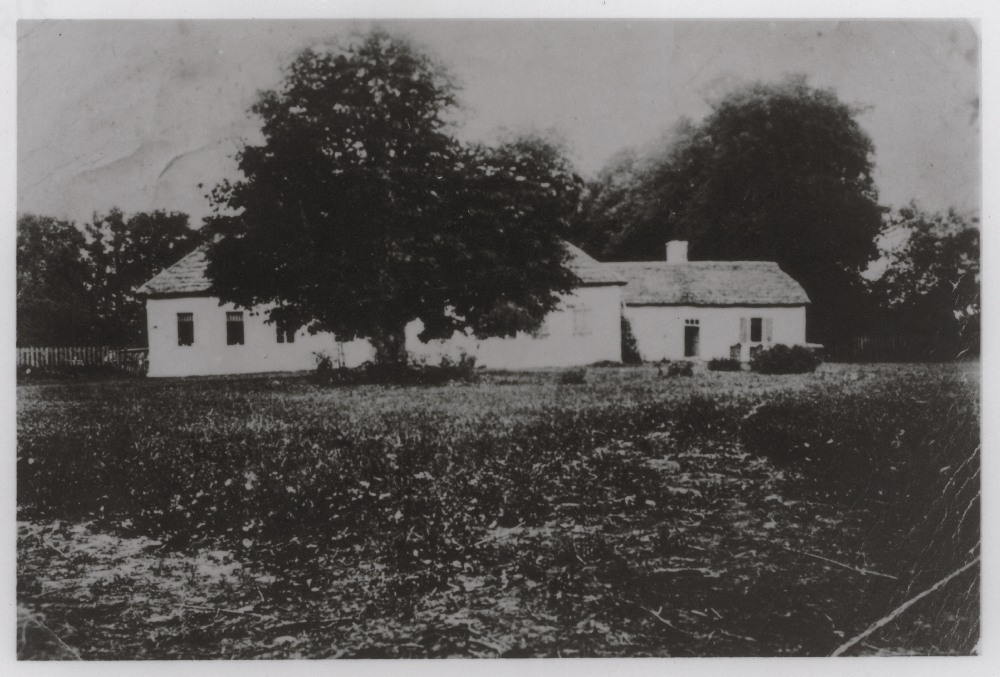 Witold Pilecki urodził się 13 maja 1901 r.
 Ojciec Witolda, Julian Pilecki po ukończeniu studiów w Instytucie Leśnym w Petersburgu, przyjął posadę leśnika na północy Rosji w Karelii. Pochodził z rodziny szlacheckiej pieczętującej się herbem Leliwa .Po wstąpieniu w związek małżeński z Ludwiką Osiecimską zamieszkali w Ołońcu. Tam urodziło się im pięcioro dzieci: Maria, Józef (zmarł w wieku 5 lat), Witold, Wanda i Jerzy.
Rodzina
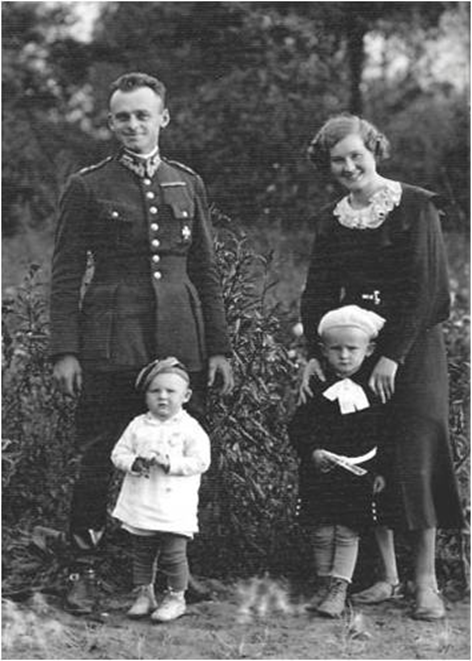 Rodzina
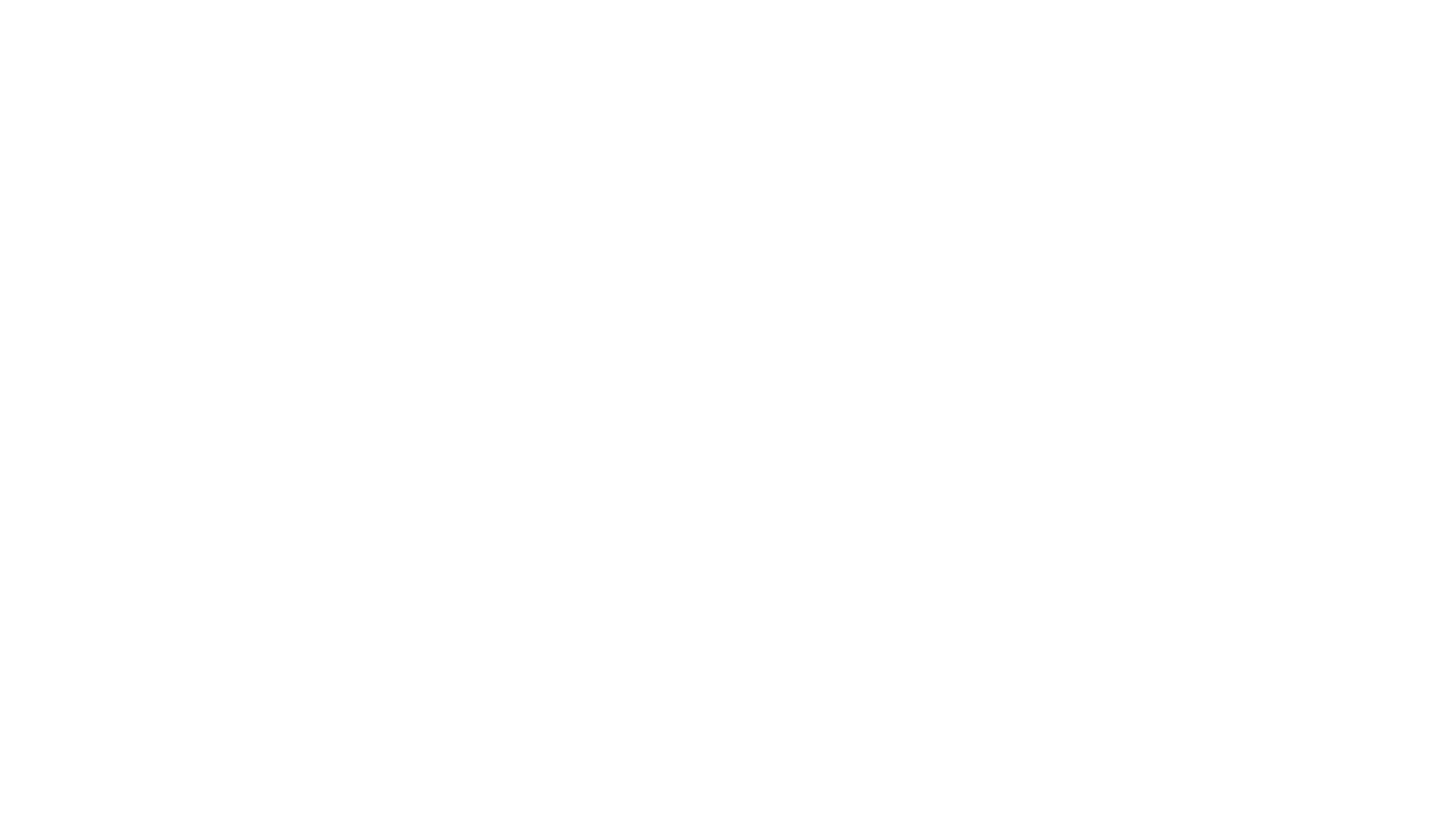 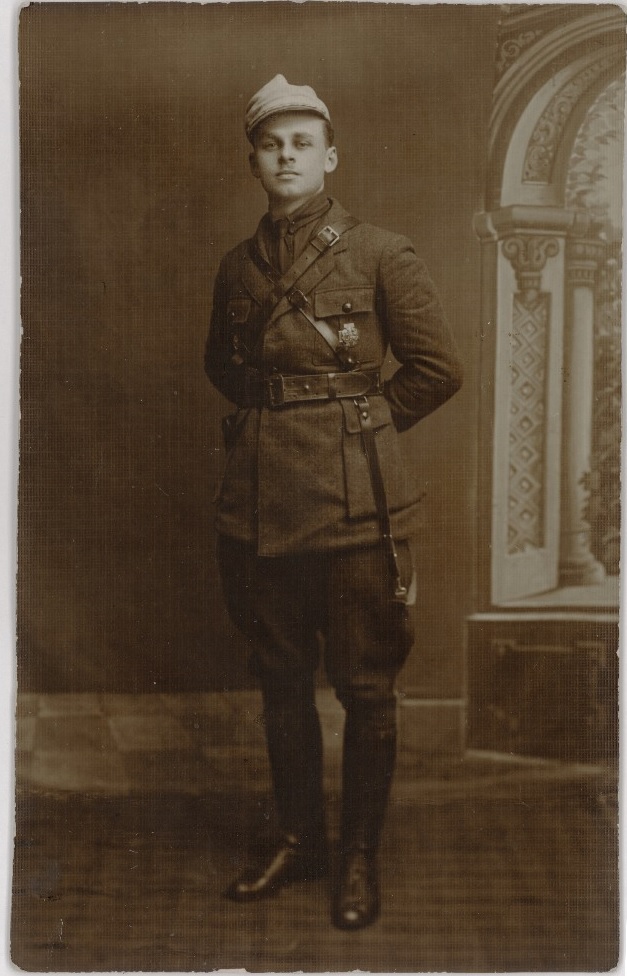 Młodość
Witold rozpoczął naukę w szkole handlowej - tzw. gimnazjum komercyjnym.                             Po rozpoczęciu nauki związał się też                                 z nielegalnie działającym skautingiem. 
Od 1910 Pileccy mieszkali w Wilnie, gdzie Witold uczył się w szkole handlowej.            W 1914 r. należał do zakazanego przez władze rosyjskie harcerstwa (w 1916 założył własną drużynę). Z raportu Komendy Harcerskiej w Kownie z 1919 wynika, że był drużynowym VIII drużyny im. Adama Mickiewicza w Wilnie. Maturę zdał w 1921 roku.
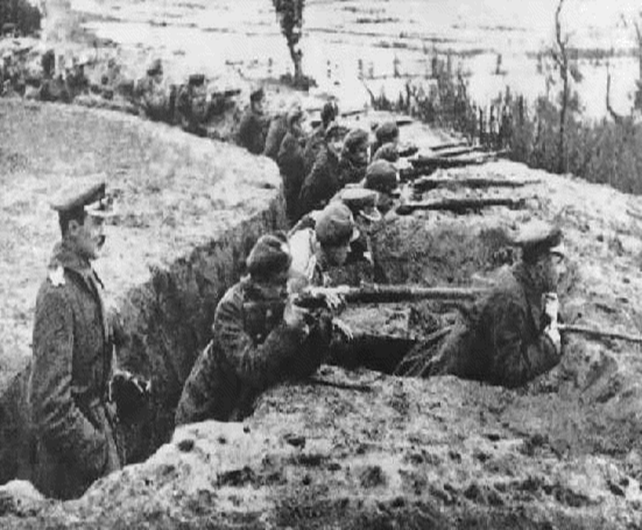 Wojna Polsko-Bolszewicka
W latach 1918-1921 służył w Wojsku Polskim, walczył podczas wojny z bolszewikami. Jako kawalerzysta brał udział w obronie Grodna.                    5 sierpnia 1920 wstąpił do 211 pułku ułanów                 i w jego szeregach walczył w bitwie warszawskiej i brał udział w wyzwoleniu Wilna. Dwukrotnie odznaczony został Krzyżem Walecznych. Po wojnie zdemobilizowany.                     W 1934 był podporucznikiem rezerwy ze starszeństwem z 1 lipca 1925 i 300 lokatą. Pozostawał na ewidencji Powiatowej Komendy Uzupełnień w Lidzie z przydziałem mobilizacyjnym do 26 Pułku Ułanów Wielkopolskich w Baranowiczach.
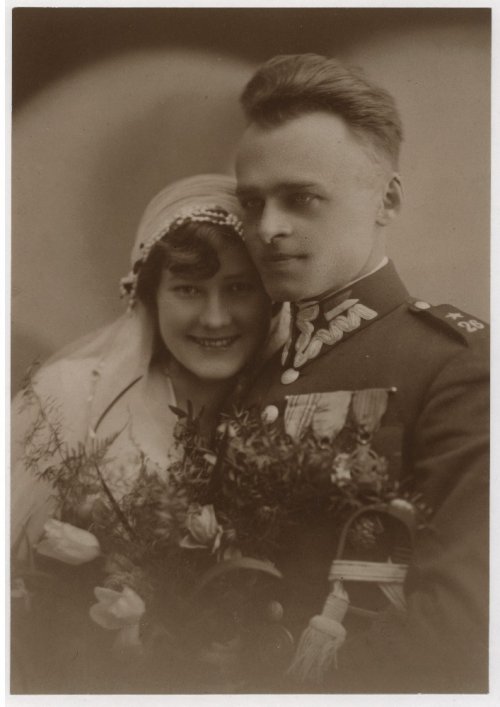 Małżeństwo
W 1929 r. Witold Pilecki poznał Marię Ostrowską, młodą nauczycielkę miejscowej szkoły, pochodzącą z Ostrowi Mazowieckiej. 7 kwietnia 1931 r Maria                   i Witold zawarli związek małżeński i zamieszkali                    w Skurczach, gdzie urodził się im syn, a następnie córka.
W sierpniu 1939 został ponownie zmobilizowany. Walczył                                w kampanii wrześniowej jako dowódca plutonu w szwadronie kawalerii dywizyjnej 19 Dywizji Piechoty Armii "Prusy",                                 a następnie w 41 Dywizji Piechoty na przedmościu rumuńskim.                     Pod jego dowództwem w trakcie prowadzonych walk ułani zniszczyli 7 niemieckich czołgów oraz                         3 samoloty. Ostatnie walki jego oddział prowadził jako jednostka partyzancka. Pilecki rozwiązał swój pluton 17 października 1939 roku               i przeszedł do konspiracji.
II wojna światowa
Konspiracja i pobyt w Auschwitz
W nocy 5/6 września niemiecki XVI Korpus pancerny rozbił polską dywizję, więc rozproszeni żołnierze, wśród których był także Pilecki, po przejściu Wisły włączyli się w szeregi odtwarzanej 41 Dywizji Piechoty Rezerwy. Komendantem kawalerii dywizyjnej mianowano mjr. Jana Włodarkiewicza, a jego zastępcą został ppor. Witold Pilecki.
Utworzyli oni organizację wojskową – Tajną Armię Polską 
W 1940 roku, Pilecki przedstawił swoim przełożony plan przedostania się do niemieckiego obozu koncentracyjnego Auschwitz, w celu zebrania od wewnątrz informacji wywiadowczych na temat jego funkcjonowania i zorganizowania ruchu oporu. W tym czasie niewiele było wiadomo o warunkach panujących w obozie. Nauczył się życiorysu nieujawnionego Niemcom polskiego żołnierza, by jako Tomasz Serafiński stworzyć dla gestapo powód do zesłania do obozu zagłady. 19 września 1940 podczas łapanki wszedł w kocioł łapanki w bloku przy al. Wojska Polskiego 40 (gdzie znajduje się pamiątkowa tablica), by dostać się do obozu Auschwitz (w Oświęcimiu) i zdobyć informacje o panujących w nim warunkach. Do obozu trafił w nocy z 21 na 22 września 1940 roku wraz z tzw. drugim transportem warszawskim.
Porucznik
Opracowywał pierwsze sprawozdania o ludobójstwie w Auschwitz przesyłane przez pralnicze komando                                  do dowództwa w Warszawie i przez komórkę "Anna" w Szwecji dalej na Zachód. Jako więzień obozu,                            w listopadzie 1941 został awansowany do stopnia porucznika przez gen. Stefana Grota-Roweckiego.
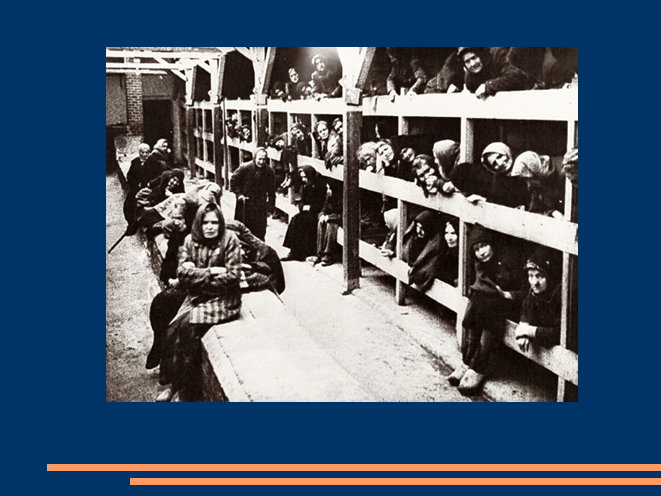 Ucieczka z Auschwitz
W nocy z 26 na 27 kwietnia 1943 Pilecki zdołał uciec z obozu wraz z dwoma współwięźniami, byli to Jan Redzej i Edward Ciesielski.
11 listopada 1943 został awansowany do stopnia rotmistrza.
Powstanie warszawskie i PSZ
Brał czynny udział w powstaniu warszawskim. Początkowo walczył jako zwykły strzelec w kompanii "Warszawianka", później dowodził jednym z oddziałów zgrupowania Chrobry II, w tzw. Reducie Witolda (dawna siedziba redakcji "Rzeczypospolitej"). W latach 1944-1945 był w niewoli niemieckiej w stalagu 344 Lamsdorf. Po wyzwoleniu stalagu walczy w 2 Korpusie Polskim we Włoszech, w październiku 1945,                    na osobisty rozkaz gen. Władysława Andersa wrócił do Polski,                          by prowadzić w Polsce działalność wywiadowczą na rzecz 2 Korpusu.
Jesienią 1945 roku zorganizował siatkę wywiadowczą i rozpoczął zbieranie informacji wywiadowczych o sytuacji w Polsce, w tym o żołnierzach AK i 2 Korpusu, którzy byli więzieni w obozach NKWD i deportowani przez Sowietów na Syberię. W późniejszym śledztwie wskazał też zorganizowane w Warszawie trzy magazyny broni. Prowadził również wywiad w MON i MSZ. Nie zareagował na rozkaz Andersa polecający mu opuszczenie Polski, w związku z zagrożeniem aresztowaniem. Rozważał skorzystanie z tak zwanej amnestii w 1947, ostatecznie postanowił jednak nie ujawniać się.
Dalsza działalność
Areszt
8 maja 1947 został aresztowany.          W areszcie był torturowany przez funkcjonariuszy Urzędu Bezpieczeństwa. 
W trakcie ostatniego, jak się później okazało, widzenia z żoną, wyznał jej w tym kontekście: Oświęcim to była igraszka. Ostatecznie został oskarżony o działalność wywiadowczą na rzecz rządu RP na emigracji
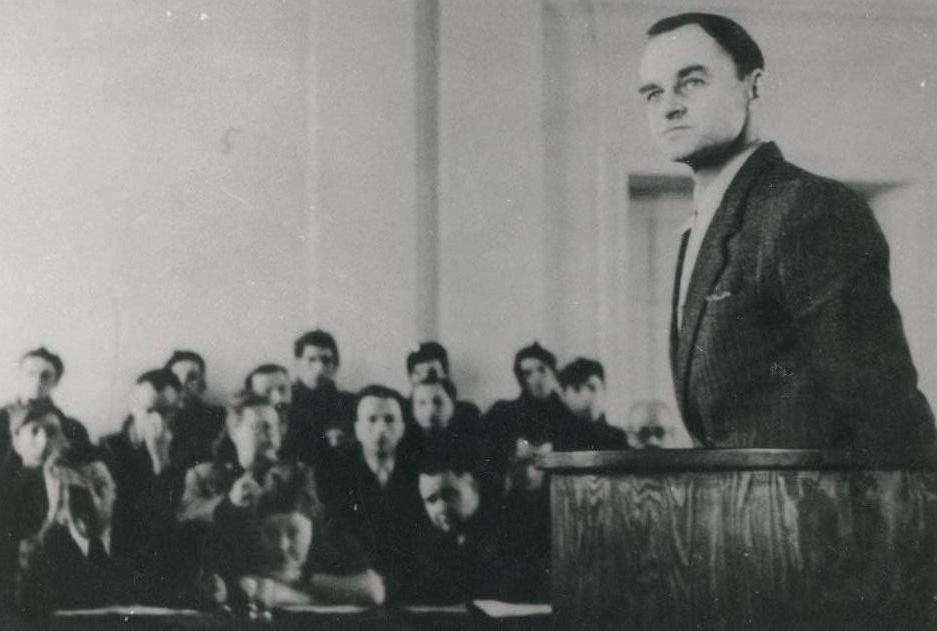 Śmierć
15 maja 1948 roku rotmistrz został skazany na karę śmierci i wkrótce stracony. 
Wyrok wykonano w dniu 25 maja 1948 roku więzieniu mokotowskim na Rakowieckiej, poprzez strzał w tył głowy. Witold Pilecki pozostawił żonę, córkę i syna. 
Jego miejsce pochówku jest nieznane, grabarze z UB zakopali zwłoki prawdopodobnie na 'wysypisku śmieci' lub Kwaterze na Łączce, gdzie potajemnie chowano ofiary UB ,by pamięć w Polsce po nich zginęła. Oprócz zbiorowej mogiły na Kwaterze "Na Łączce" istnieje rodzinny grób symboliczny. 
Wszelkie informacje o dokonaniach i losie Pileckiego podlegały w PRL-u cenzurze.
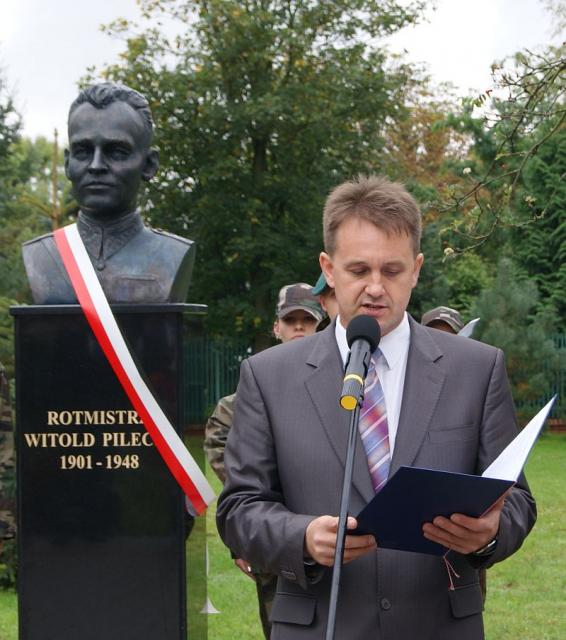 Pamięć
Wiele osób oraz instytucji zaangażowało się w uczczenie jego pamięci. 
Wiele szkół przyjęło go za swojego patrona,                                        w Oświęcimiu, jego imieniem nazwano osiedle, w Białymstoku i w Warszawie ulicę,
 a w Opolu rondo. We wrześniu 2008 roku                    w Wieluniu odsłonięto jego pomnik.
Honorowy Obywatel
W dniu 28 maja 2009 r. Rada Miasta Warszawy nadała rotmistrzowi Witoldowi Pileckiemu pośmiertnie tytuł Honorowego Obywatela Miasta Warszawy w upamiętnieniu jego zasług dla Ojczyzny.
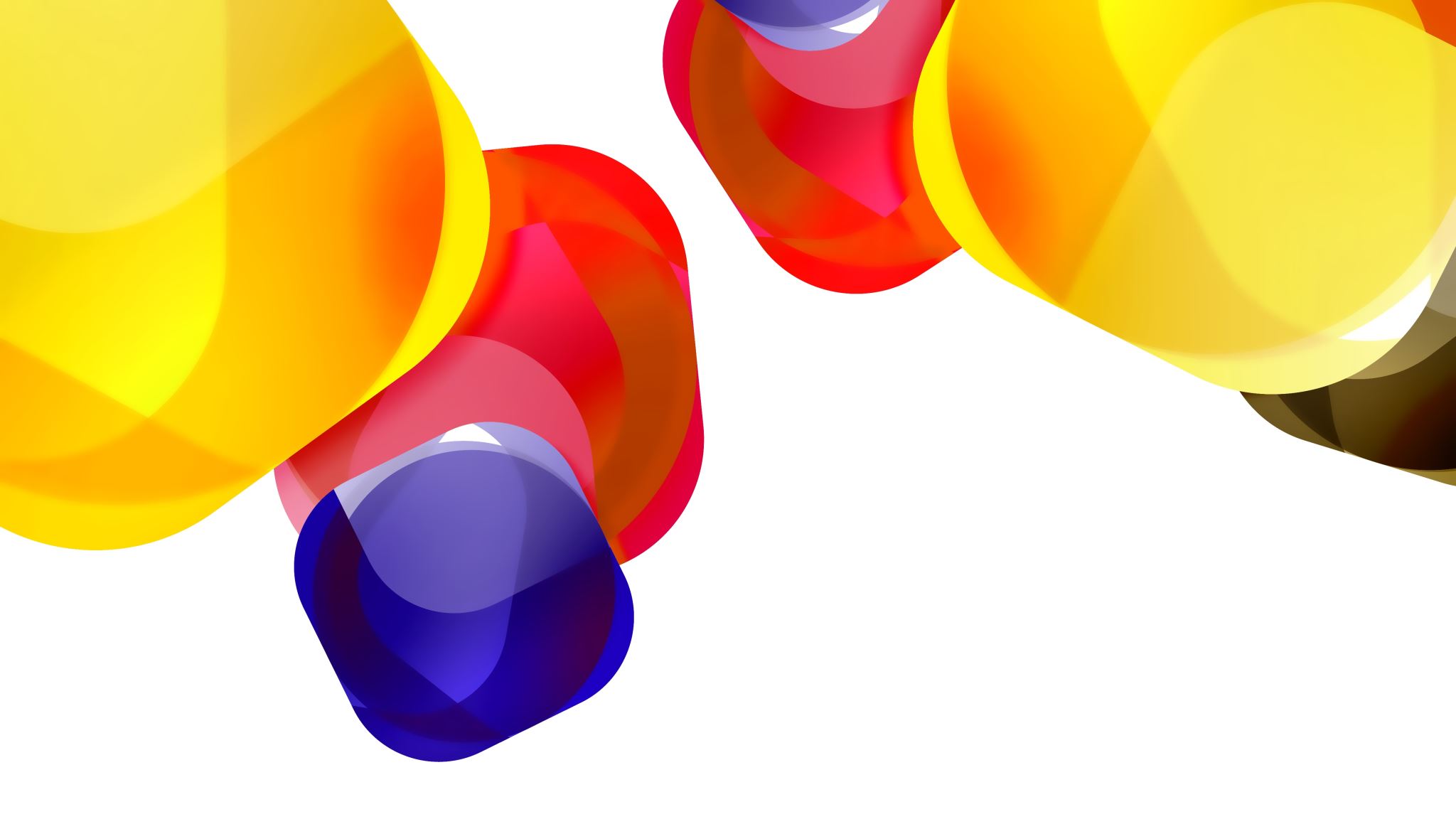 Dziękuję
Krzysztof Oleś kl. V